ENCUENTRO PARA PASTORES Y ESPOSAS
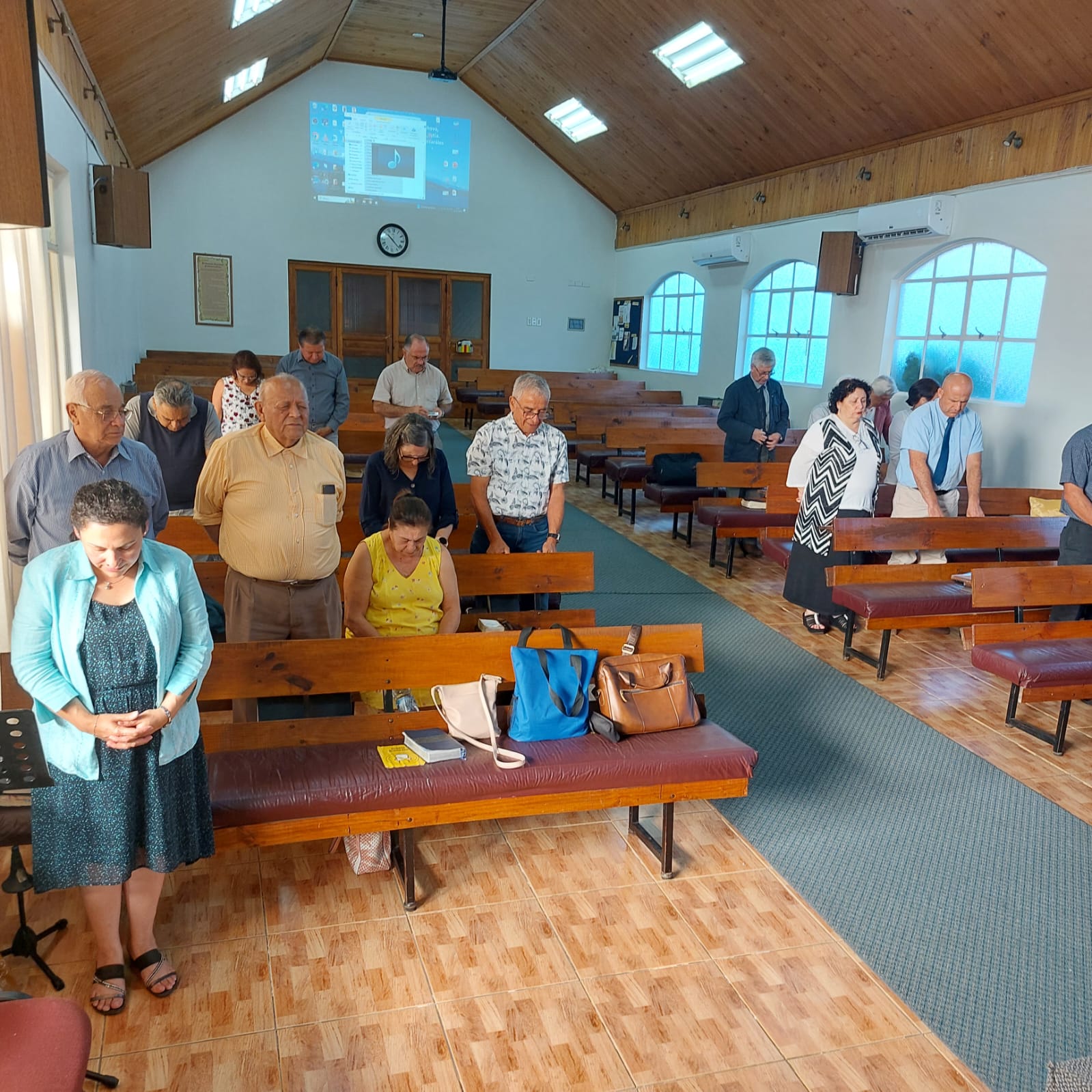 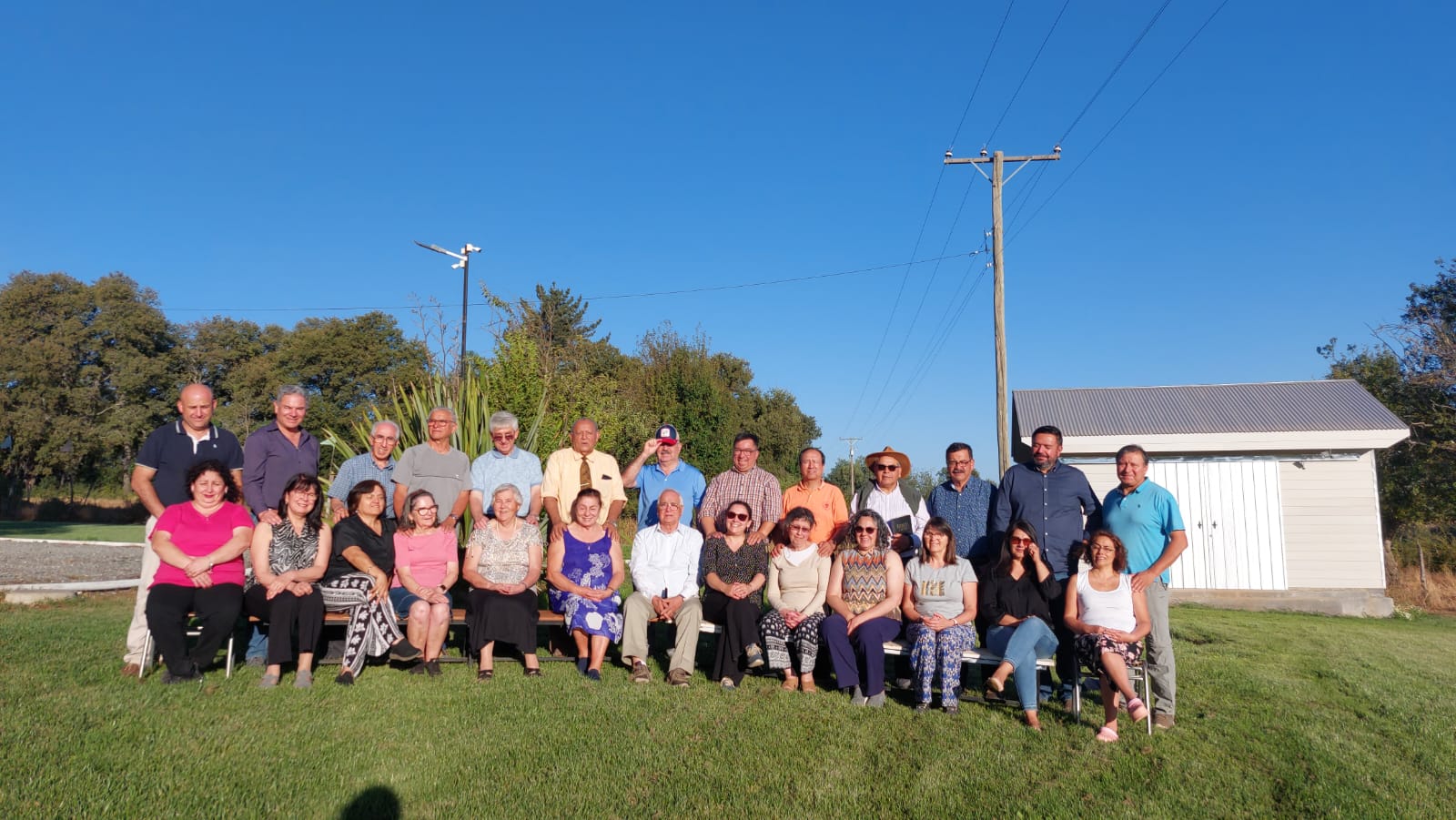